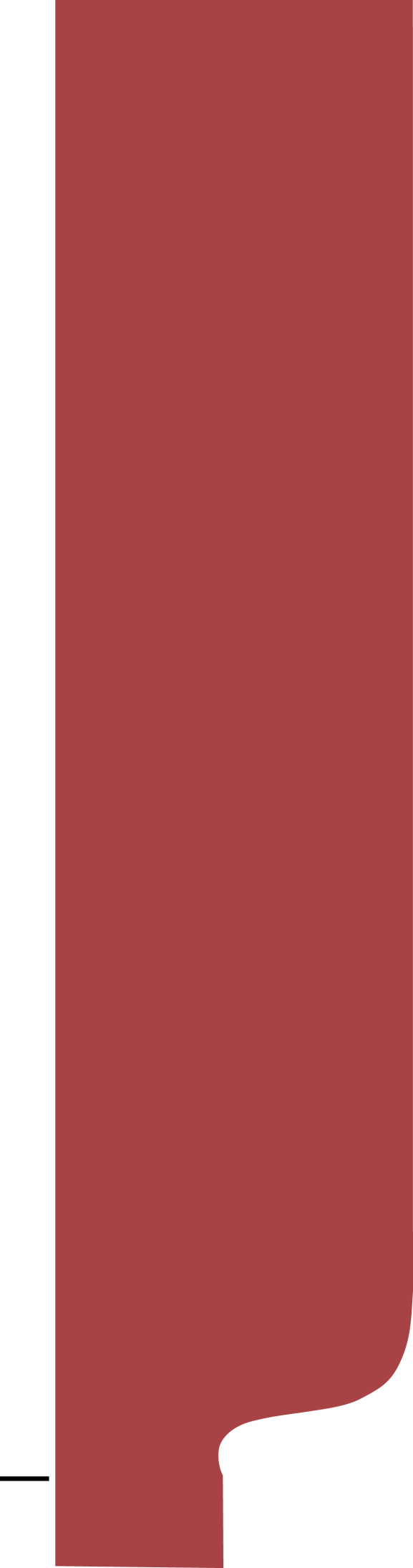 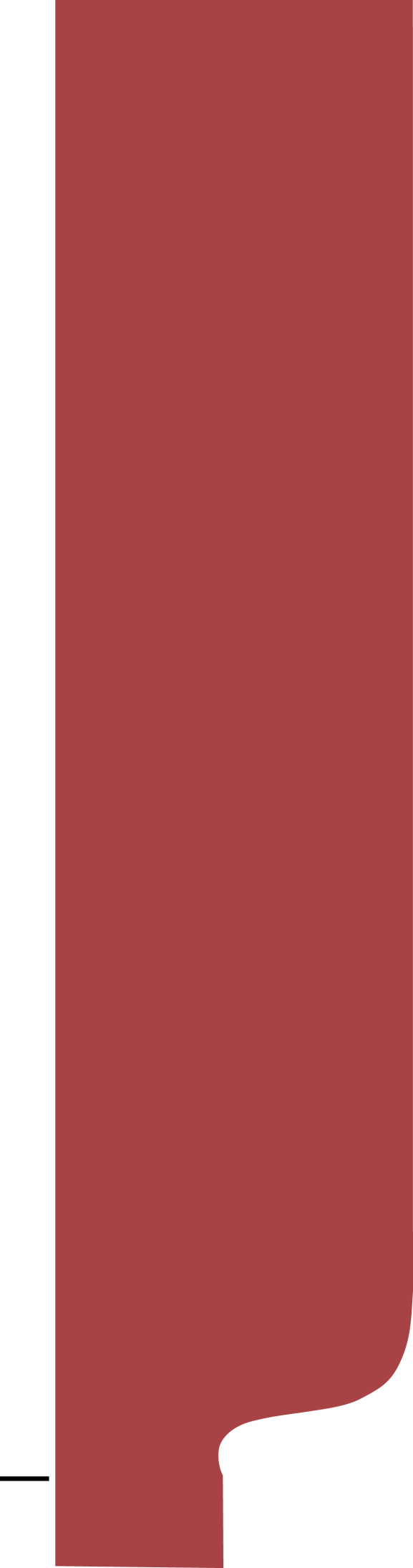 Joint UNECE/Eurostat Meeting on Population and Housing Censuses
Expert Group Meeting on Censuses Using Registers  Geneva 22-23 May 2012
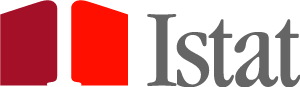 5 Marzo 
2007
THE USE OF POPULATION REGISTERS IN THE 15TH ITALIAN CENSUS: CHALLENGES AND PRELIMINARY EVIDENCE
Daniela Casale, Luca Mancini, Luigi Marcone, Federica Pellizzaro, Anna Pezone

Istat (Italian National Statistical Institute)
Department of General Censuses and Statistical Archives
Introduction
One of the major innovations introduced in the last Population Census was the use of administrative registers to assist census operations. 

Millions of households received their questionnaires by post at the address printed in the municipal population registers of the municipality where the household head resided

The Lista Anagrafica Comunale (LAC) is a municipal register containing individual and household-level information of each person registered as resident in a given municipality at December 31th 2010.
Introduction
By law, LAC should be kept constantly up-to-date to provide a snapshot of the resident population living within the municipal borders. 

Cases of households or individuals not registered in the municipality and/or at the address where they usually live are not uncommon. 

In order to help locating these individuals and count them auxiliary administrative archives were used.
Objectives
The purpose of the paper is twofold: 

to describe the effort undertaken by ISTAT to make these registers amenable for census use and illustrate the main challenges encountered in terms of data cleaning, integration and standardization

to present some preliminary results based on the census metadata available to date on the coverage of the LAC as well as on the degree of success of the auxiliary registers to deal with deficiencies in the LAC.
The Liste anagrafiche comunali (LAC)1
The LACs have served a number of purposes: 

identifying the relevant census units (household or cohabitation)

printing and mailing-out questionnaires

password creation for web-based access to census

pre-loading of the data into the Survey Management System (Sistema di gestione della rilevazione – SGR).
The Liste anagrafiche comunali (LAC)2
Data transmission protocol
 
ISTAT established a common data transmission standard for all municipalities.

The municipalities had to submit data sending electronic files through a secure protocol (https) in order to ensure privacy. 

ISTAT enforced the technical specifications by implementing a web-based application (Starlac) which was used to collect and check the data transmitted by the municipalities.
The Liste anagrafiche comunali (LAC)3
Error checking
Starlac allows checking two types of errors in the input phase:

During the transmission phase  checks for non-compliance with the following technical  specifications :
the name, structure and format of the files,
features, format and length of the variables.

Once the data is on Istat servers  checks for  the consistency and accuracy of the variables with errors falling within defined tolerance range.
The Liste anagrafiche comunali (LAC)4
Only those LACs compliant to technical specifications were further processed according to the following steps: 

Identification of census units (households or cohabitations)
Imputation of households’ heads (in case of missing or multiple heads of household)
Standardization and geo-coding of the addresses to EAs codes
Sampling of households from selected EAs to receive the long form questionnaire
Choice of questionnaire’s model (_6p or _3p) based on the size of household
Assignment of a unique questionnaire’s  ID code
Password creation to access the online questionnaire
Printing and mail-out of questionnaires
Data loading on the SGR
The Liste anagrafiche comunali (LAC)6
The database
 
The final database was made up of about 61 million individuals, 25 million households and about 300,000 cohabitations. 

Over 93% of all municipalities successfully transmitted the data at their first attempt. 

Only one out of 8094 municipalities did not send the LAC, while 77 municipalities had to re-transmit the data due to errors.
SGR Update
In order to update SGR with all demographic variations occurring between the end of 2010 and Census Day (October 9th 2011) ISTAT devised three different strategies: 

municipalities under 5,000 inhabitants were allowed to manually load all demographic changes occurring up to October 8th directly onto SGR; 

municipalities with a population size between  5,000 and 20,000 were also given a choice of either uploading the data manually or uploading a second release of the full archive; 

municipalities over 20,000 inhabitants had to submit a full updated copy of their archive.
The Liste Integrative Anagrafiche Comunali
The Liste Integrative Anagrafiche Comunali  (LIAC) enable ISTAT to allow for demographic changes due to births and deaths as well as changes of address occurring between the first release of  the LAC and the census date. 

As a first step, the changes were identified at an individual level: the primary key for the record linkage was the individual code followed by the tax code and then a series of other attributes. 

A more sophisticated procedure was adopted in order to determine the changes of residence of households and cohabitations, using both raw and normalized addresses as well as the toponym code.
The nature and size of the LACs’ update
Integrating the LAC: the auxiliary population registers
The auxiliary registers enable ISTAT to complement the LACs and LIACs during the census operations. 

Two alternative archives were created for each municipality: 
 a list of individuals who were either unregistered or, if registered, were using a second address in a different municipality (Lista Integrativa da Fonti Ausiliarie, LIFA); 
 a list of valid addresses not associated with any registered household (Rilevazione dei Numeri Civici, RNC).
The LIFAs
The LIFAs are the result of a series of record linkage operations between the following archives: 
 the LACs as of 31/12/2010; 

 the Tax Register (Anagrafe Tributaria, AT) as of 30/04/2011 which was mainly used to obtain second addresses for Italian as well as other European citizens residing in Italy; 

 the Permit to Stay (Permessi di Soggiorno, PS) register as of 30/11/2010 for individuals with a non-European passport and a regular permit to live in Italy.
The PS and AT
The PS archive was obtained through a process of data cleaning, de-duplication, geo-coding and geo-referencing applied to about 4 million individual records collected by the Department of Public Security (DPS) and the Department for Civil Rights (DCR) of the Ministry of Interior. 

The AT register gathers basic personal information on all individuals who have a tax code including their reported second address.
After excluding all those records having transitory nature, the 
surviving records were retained in the archive only if the information provided was confirmed by other administrative registers such as student archives, business registers, maternity ward registries, pensioners’archives and others.
The Rilevazione dei Numeri Civici (RNC)
The RNC is geo-referenced database of valid addresses geo-coded to census EAs for all municipalities with the population size of  20,000 or more. 

The RNC has been used alongside the LIACs and the LIFAs to help locate unregistered households and reduce LAC’s undercoverage errors. 

For this purpose about 2.6 million addresses were loaded in the SGR and made available to enumerators.
Preliminary evidence
At the time of writing the paper, census operations were about to conclude but still underway in many large municipalities.

The metadata on the returned questionnaires are final only for municipalities under 20,000 where census operations ended the 31st December 2011. 

In municipalities with a population size below 20,000 about 94% of all registered households and cohabitations have filled the questionnaire.
Preliminary evidence
In the below-20,000 group of municipalities about 6% of all mailed-out questionnaires were not returned because the household was no longer living at that address (LAC’s overcoverage). On the other hand about 4% of all returned questionnaires were dispatched by enumerators to unregistered households (LAC’s undercoverage). 

The results reveal that the retrieval of the undercoverage was carried out on the basis of the LIACs. 

Both the LIFA and the RNC appear to have played a marginal role in supplementing the LACs.
Preliminary evidence
The preliminary evidence suggests an overall success of LACs in terms of guaranteeing a high level of coverage. 

The overall contribution of the auxiliary archives has so far fallen short of expectations. 
Whether this result is due to their intrinsic limitations of to the effective utilization of these archives during field operations is still unclear. 

An assessment of their performance at the conclusion of the census round would be useful to decide if and how they should be used in the future, including a careful cost-benefit analysis.
Federica Pellizzaro  - pellizzaro@istat.it

Istat (Italian National Statistical Institute)
Department of General Censuses and Statistical Archives
Thanks for your attention